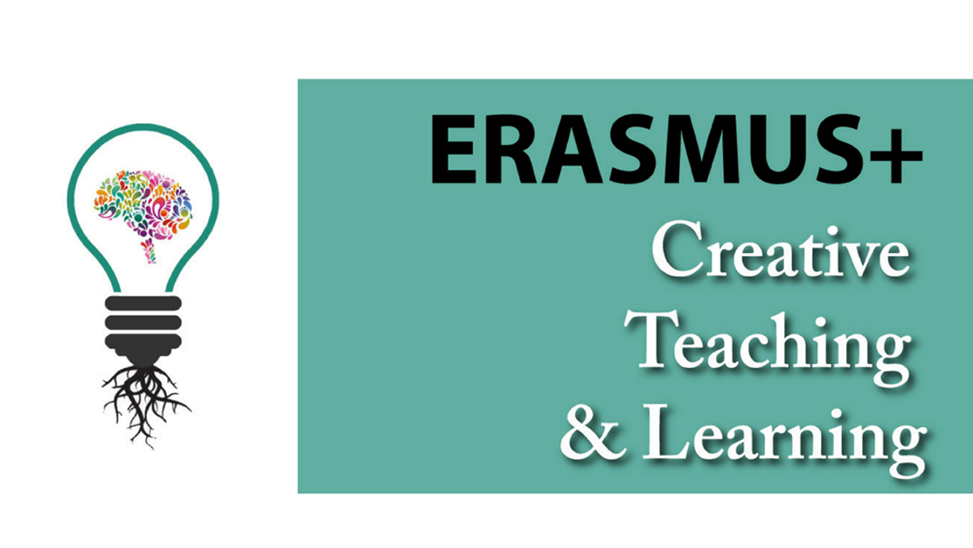 Eramsmus+ Creative Teaching and learning
OuR view of Stockholm
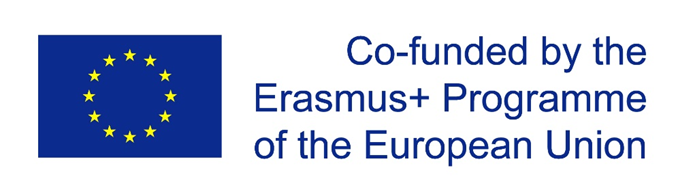 Södermalm
Sustainable gardening
”Grow Together” @ Södermalm
Slussen under renovation
The stockholm Archipelago
Art
Art @ Södermalm
Judarn forest
Hiking
Shopping
The center of the world :) /Students at Bromma gymnasium, Stockholm